PORQUE MANTER O FOCO NO ALUNO PODE SER O DIFERENCIAL DE SUCESSO NO DESENVOLVIMENTO DE CONTEUDOS PARA EDUCAÇÃO A DISTÂNCIA?
Sebrae-sp
Claudia A. G. Brum
Rita Vucinic Teles
[Speaker Notes: Apresentação pessoal e do tema]
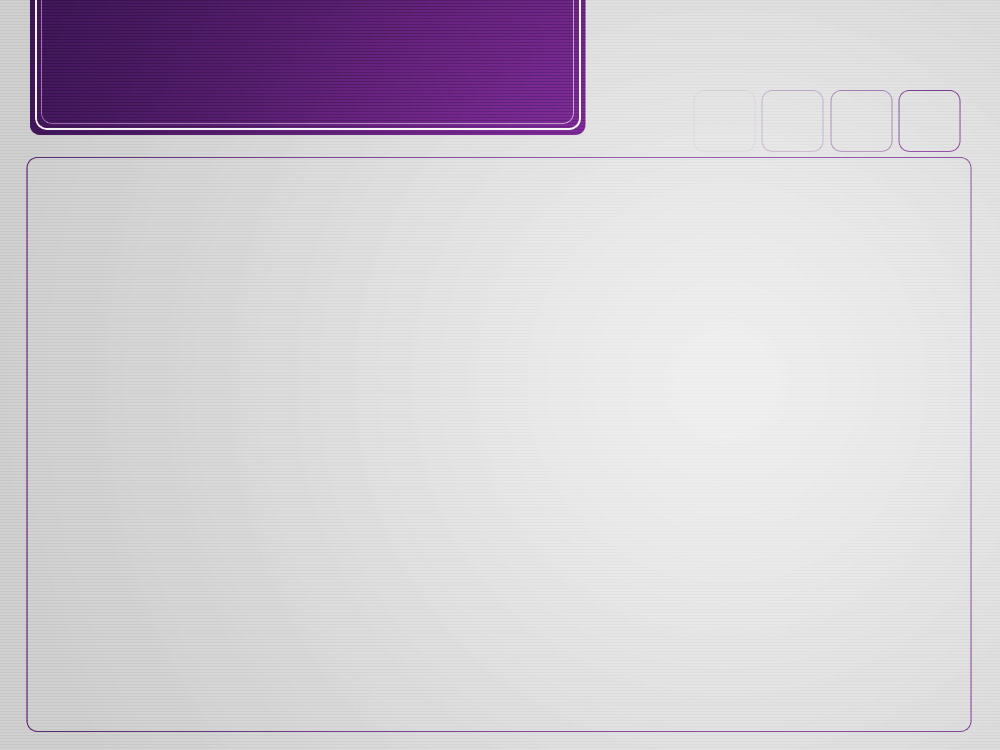 Objetivos
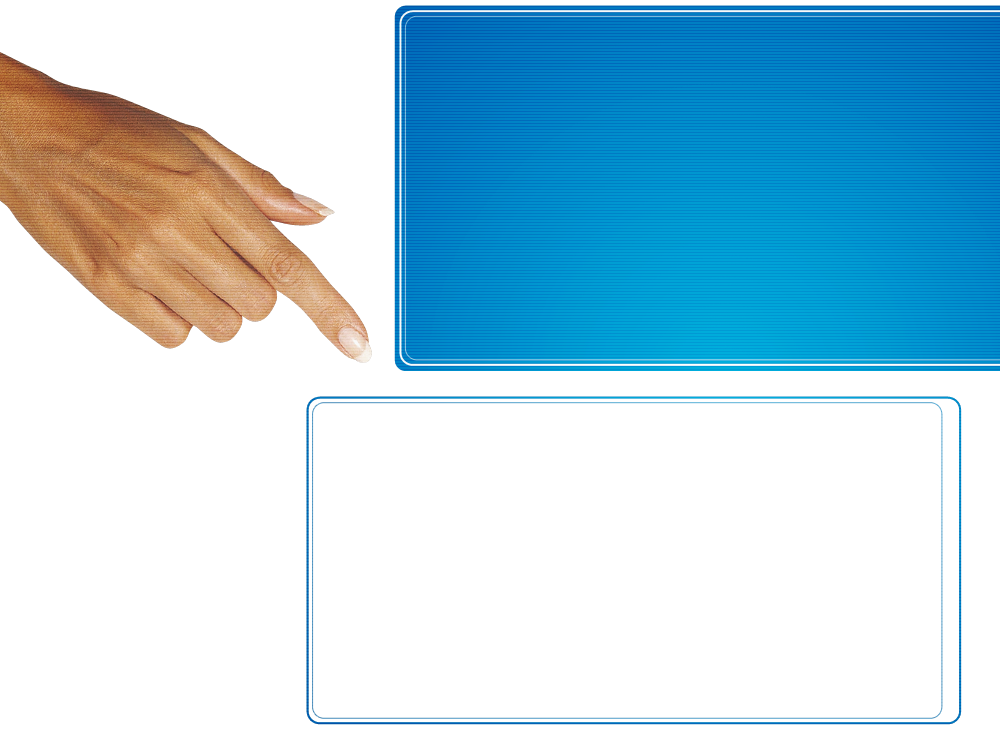 A preocupação que o profissional de educação a distância precisa ter com o aluno a que destina suas estratégias educacionais



Demonstrar o quanto a aderência ao público contribui para a qualidade e efetividade de produtos e serviços educacionais remotos.
[Speaker Notes: O presente artigo apresenta, de forma rápida e objetiva, a preocupação que o profissional de educação a distância precisa ter com o público a que destina suas estratégias educacionais. Busca, por meio de exemplos práticos, demonstrar o quanto a aderência ao público contribui para a qualidade e efetividade de produtos e serviços educacionais remotos. Pautado pela realidade diária de capacitações remotas (consultorias, cursos, materiais instrucionais, palestras, vídeo-aulas, etc) o artigo busca resgatar esta premissa da educação de adultos, alertando para os perigos da massificação generalizada de conteúdos educacionais em educação a distância. Trata-se de uma tentativa de redirecionar o olhar dos profissionais de educação a distância para o desenvolvimento devidamente norteado pelas necessidades de competências de seus educandos.]
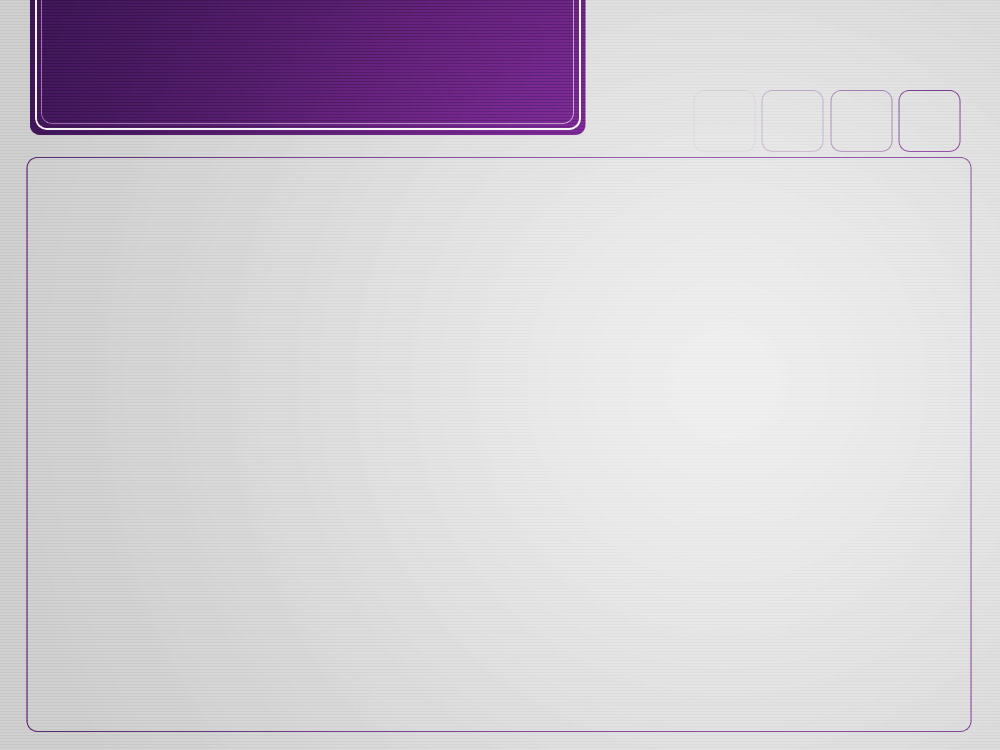 Quem Somos?
SERVIÇO DE APOIO AS MICRO E PEQUENAS EMPRESAS DE SÃO PAULO

Missão
Apoiar os pequenos negócios

Publico
Futuros e potenciais empreendedores e empresários
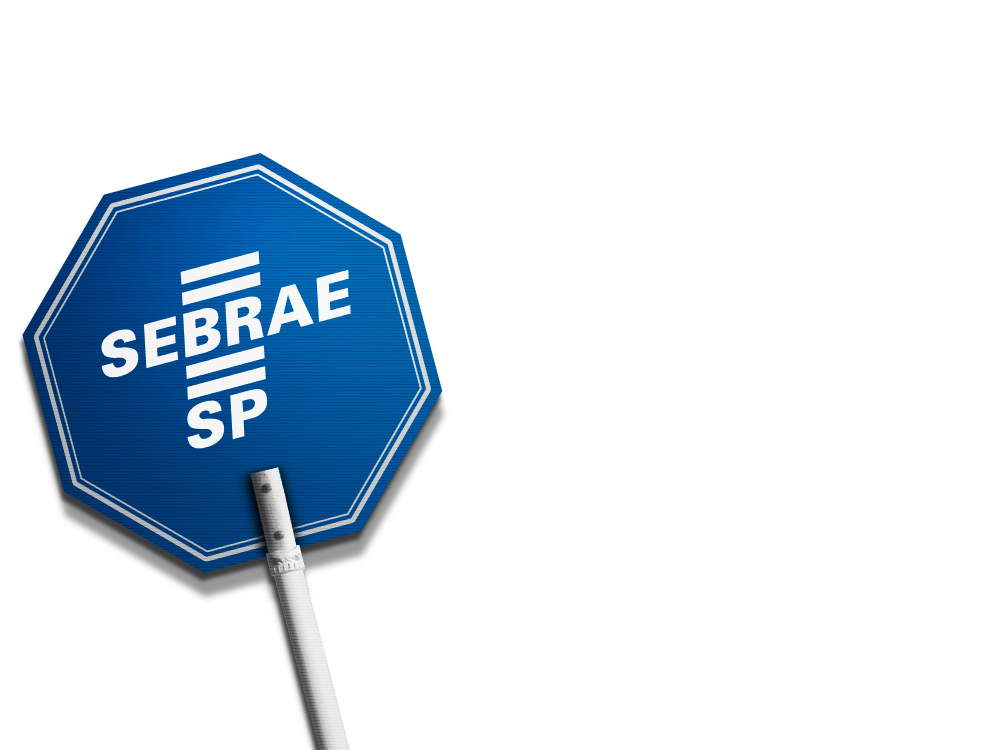 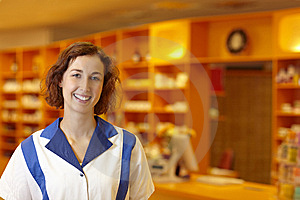 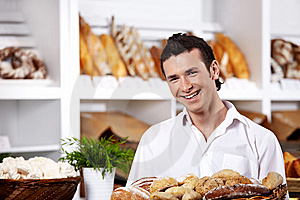 [Speaker Notes: O SEBRAE-SP não e uma universidade onde alunos são obrigados a fazer o curso para terem um diploma e se inserirem o mercado de trabalho. Também não e uma universidade corporativa em que os funcionários são obrigados a fazerem capacitações para manterem o emprego ou para serem capazes de exercer sua atividade na empresa, ter aumento salarial, etc.
Nossa missão é dar o apoio necessário para que empreendedores possam se preparar para a abertura de uma empresa e para que empresários possam manter suas empresas vivas e crescendo gerando emprego e melhorando a economia paulista.
Temos como publico: futuros empreendedores, potenciais empreendedores, Empreendedores individuais, empresarios de micro e pequenas empresas, Lideranças municipais e lideranças empresariais.]
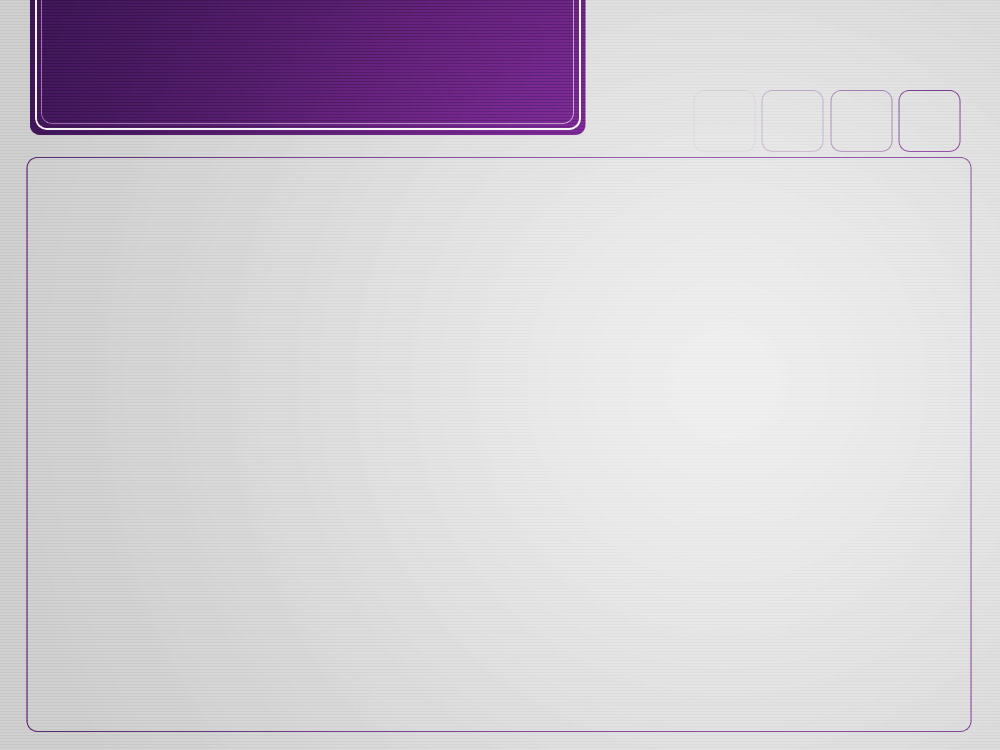 O que fazemos?
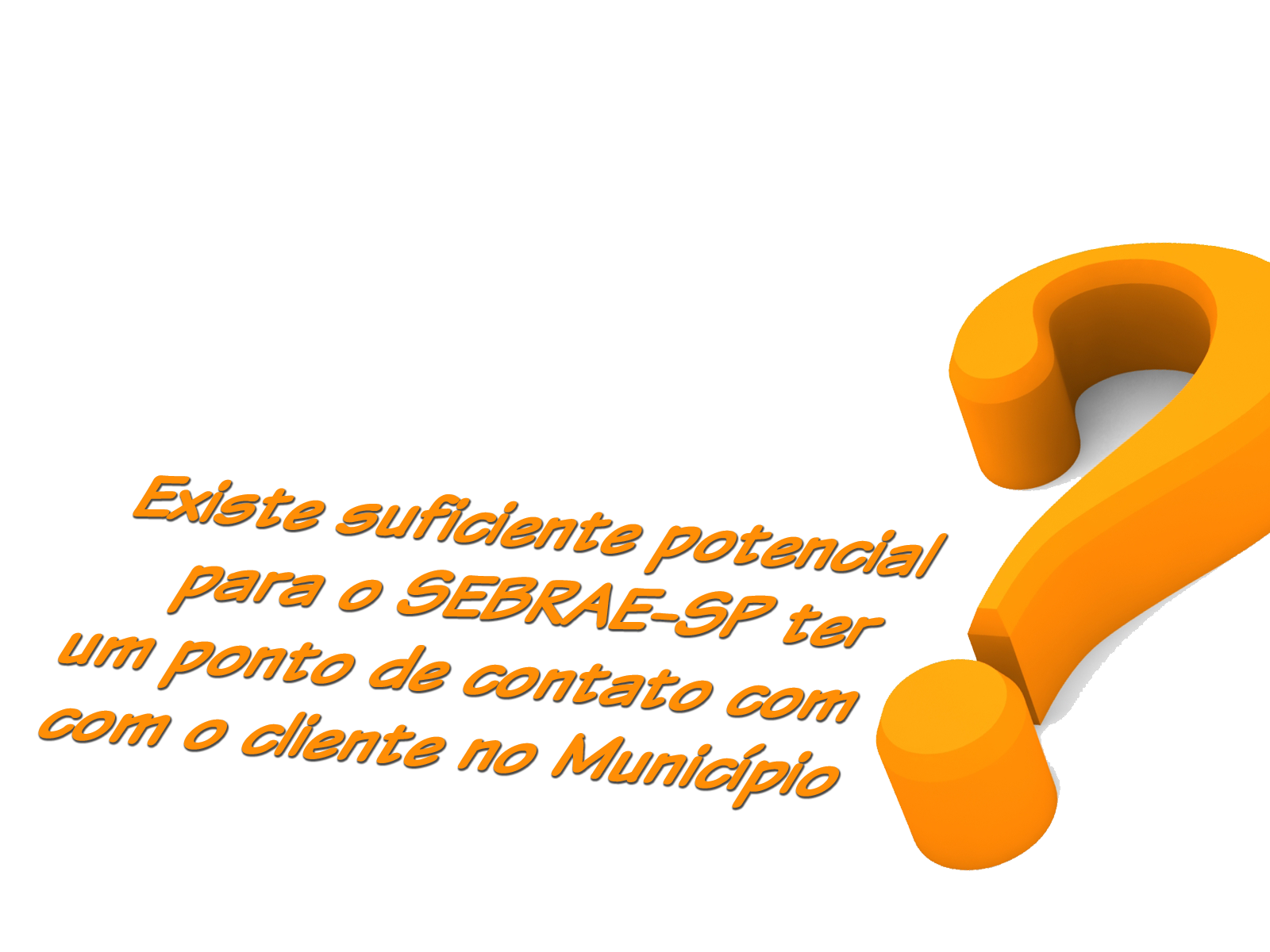 Palestras
Cartilhas
Diagnósticos
Consultorias
Cursos
E-Book
Simuladores
Quizz
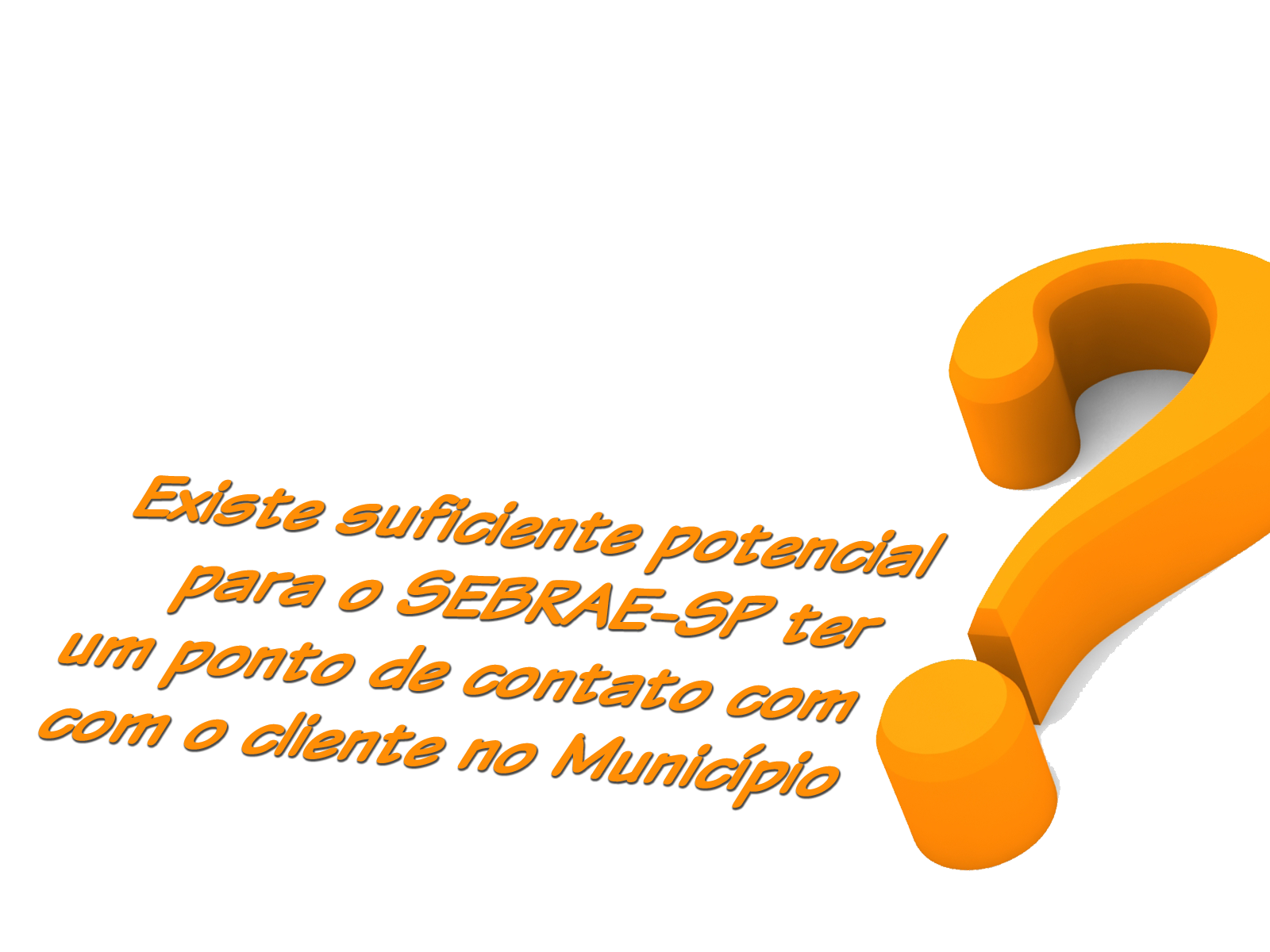 [Speaker Notes: Preparamos nosso publico para empreender, para saber controlar as finanças da empresa dele, saber planejar, tomar decisões seguras, divulgar a empresa, vender, comprar, contratar, gerir pessoas.
Fazemos isso presencialmente e remotamente por meio de diversos produtos e serviços. Capacitamos, orientamos e informamos sobre gestao de pequenas empresas.]
EAD  no SEBRAE-SP
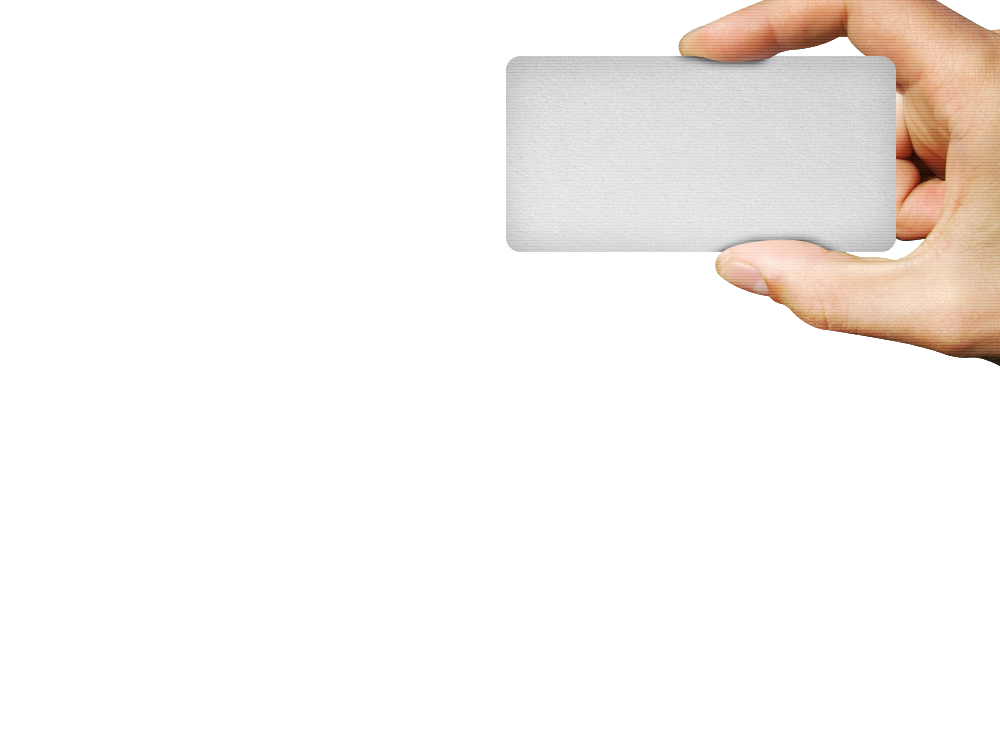 Cronologia

Sebrae-SP na TV – 2000
Primeiros estudos 2005
Implantação 2009
Lançamento do 1º. Curso – out/2009
Portfólio atual 41 cursos
Cronograma de lançamentos 2013/2014 
 *48 cursos*
[Speaker Notes: A EDUCACAO  a distancia no SEBRAE como um todo já remete a meados do ano 2000 com o curso em formato de Telecurso (novela). Iniciamos nossos primeiros estudos e SP em meados de 2005... Pesquisamos, contratamos, estruturamos e lancamos em 2009
Hoje temos um portifolio de 41 cursos online, 41 cursos em formato de E-book, diversos Quizz, simuladores etc.]
O NOSSO DESAFIO
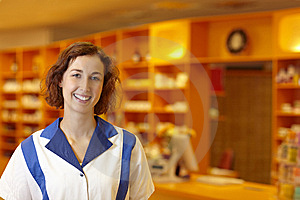 Perfil do Publico & Empresa

Informações abundantes

Concorrência direta e indireta

Ensinar para a prática

Como atrair?     Como reter?
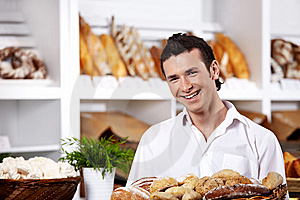 [Speaker Notes: O nosso desafio e conciliar um modelo adequado aos objetivos da instituição que o oferece, e ao alcance dos alunos em suas necessidades instrucionais. N’os temos um publico diversificado, exigente, imediatista, sem tempo. Ao mesmo tempo temos um amplo leque de informações 
 
Parafraseando [1], que trata sobre os desafios da produção de produtos e serviços inovadores, as empresas precisam definir, constantemente, estratégias que sejam inovadoras para ampliar a qualidade de seus produtos, fidelizar e garantir o efetivo atendimento das necessidades dos clientes para, com isso, atingir as metas institucionais. Porém este processo não é automático e, para que isto aconteça, é necessário um foco diferenciado nas necessidades e no perfil dos alunos.
É notório que diversas são as motivações dos alunos para a aquisição de um produto ou serviço de uma determinada instituição de ensino. Algumas universidades e instituições como o SEBRAE, por exemplo, gozam do status de serem reconhecidas pelo alto grau de domínio e identificação da realidade de seu público alvo e por possuírem uma marca querida.  Com isso, basta o simples “disponibilizar” de uma capacitação para gerar uma demanda de alunos interessados no desenvolvimento de competências que contribuam para seu aprimoramento profissional. A notoriedade é tão grande que a mera oferta gera uma constante busca pela estrutura de atendimento e de didáticas aplicadas por estas instituições “de renome” no Brasil e até mesmo fora do país.
Nota-se que nos últimos anos, mudanças ocorreram na sociedade e, consequentemente, também ocorreram modificações na realidade que envolve o panorama educacional.  No âmbito social, com os avanços das tecnologias de comunicação, destaca-se, principalmente, o amplo compartilhamento de informações sobre os mais variados temas. Todo mundo sabe sobre tudo, ao menos um pouquinho; o conhecimento está ao alcance das mãos.
Neste novo universo de percepções da realidade destacam-se, também, mudanças de posicionamento dos alunos perante as instituições de ensino e, com isso, são necessárias mudanças das Instituições de ensino perante seus alunos- clientes envolvendo a necessidade do atendimento às metas quantitativas e qualitativas, a consciência das crescentes investidas de potenciais concorrentes, além da constante elevação do nível de criticidade dos clientes e a rápida difusão das informações por meio das redes sociais e das mídias formadoras de opinião.]
NOSSA ESTRATÉGIA
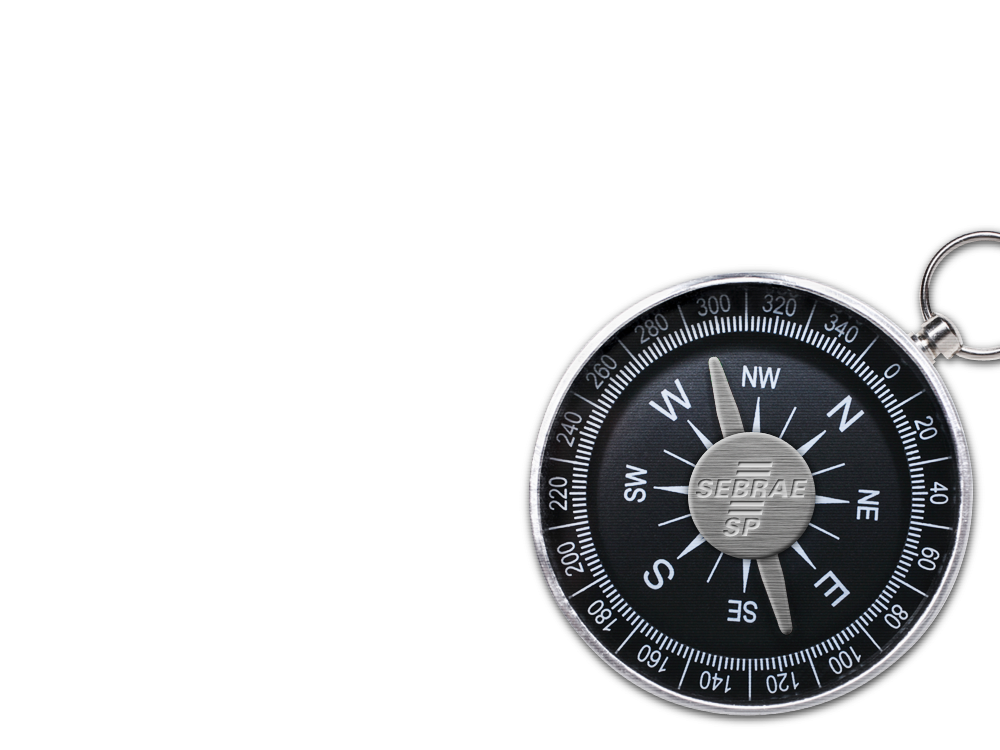 FOCO NO ALUNO/CLIENTE
Quais os problemas?
Onde dói?
O que sabem?
O que fazem?
Quem são?
O que pensa?
Como aprende?
O que precisam?
[Speaker Notes: Mas, como saber se os conteúdos são úteis para o aluno? Como saber se as reais necessidades profissionais estão contempladas em publicações, informações produtos ou serviços? Como garantir o pleno desenvolvimento do  aluno para o exercício da atividade empreendedora?]
LENDO PENSAMENTOS
CONHEÇA O ALUNO/CLIENTE
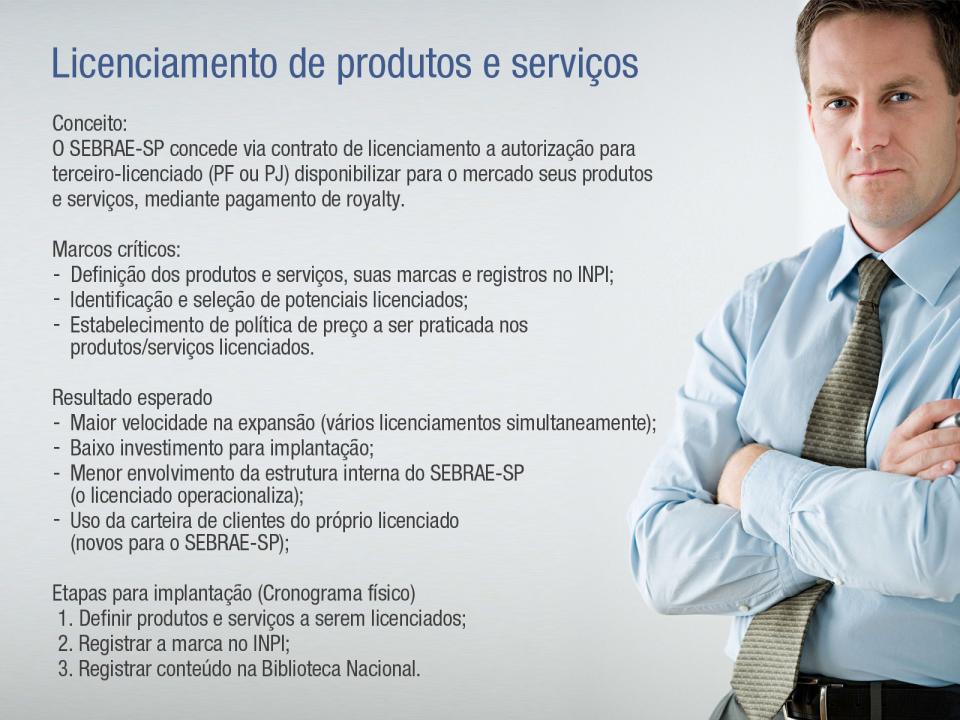 Diagnostique
Pesquise
Pergunte antes
Ouça
Defina perfil
Entreviste
Leia sobre
Observe
...Conecte
[Speaker Notes: O primeiro passo adotado pelo SEBRAE-SP é: conhecer profundamente o publico alvo; sabendo, exatamente quem ele é, como pensa, o que gosta, o que faz, o que quer, suas limitações e suas potencialidades. 
Por meio de pesquisas e outras investigações sobre o perfil dos alunos é crucial identificar Informações como: idade; estado onde vivem; grau de instrução; classe social; dados do negócio: porte, faturamento, tempo de existência, ferramentas de gestão, necessidades de conteúdos nas diversas áreas de gestão; e outras informações infinitas, podem ser base para definir o perfil pessoal do aluno e, com isso, formar uma imagem do público alvo do conteúdo. 
De posse do perfil e das necessidades do público alvo identificados na pesquisa o próximo passo é a definição de objetivos pedagógicos avaliáveis [4] e estratégias educacionais adequadas para que um conteúdo contextualizado e coerente seja entregue ao aluno. De posse do perfil e das necessidades do público alvo identificados na pesquisa o próximo passo é a definição das estratégias educacionais adequadas para que um conteúdo adequado seja entregue ao aluno. 
Nesta busca constante em ofertar o produto adequado ao aluno, o SEBRAE-SP também oferece formatos diferenciados. Um aluno mais jovem, por exemplo, pode ser mais rápido e, em regra, costuma estar mais aberto às soluções tecnologicamente avançadas, ágeis e diretas. Por outro lado, clientes mais velhos podem ser mais impacientes, mais resistentes às propostas muito inovadoras.
Ouvir o aluno deve ser um constante, inclusive durante o processo de aprendizagem, para que se possa avaliar o atendimento aos objetivos educacionais. Ouvir o cliente é fazer com que ele, de diferentes formas possíveis, participe da construção do conteúdo, saindo do papel de “consumidor de informação como também produtor de conteúdo” [5].
Saber quem é a pessoa para quem se direciona o conteúdo pode garantir a identificação do publico com o que se aprende e, com isso, a efetividade da estratégia de capacitação para o exercício da atividade empreendedora [6], propondo produtos e serviços conectados com a realidade dos alunos.]
E DEPOIS?
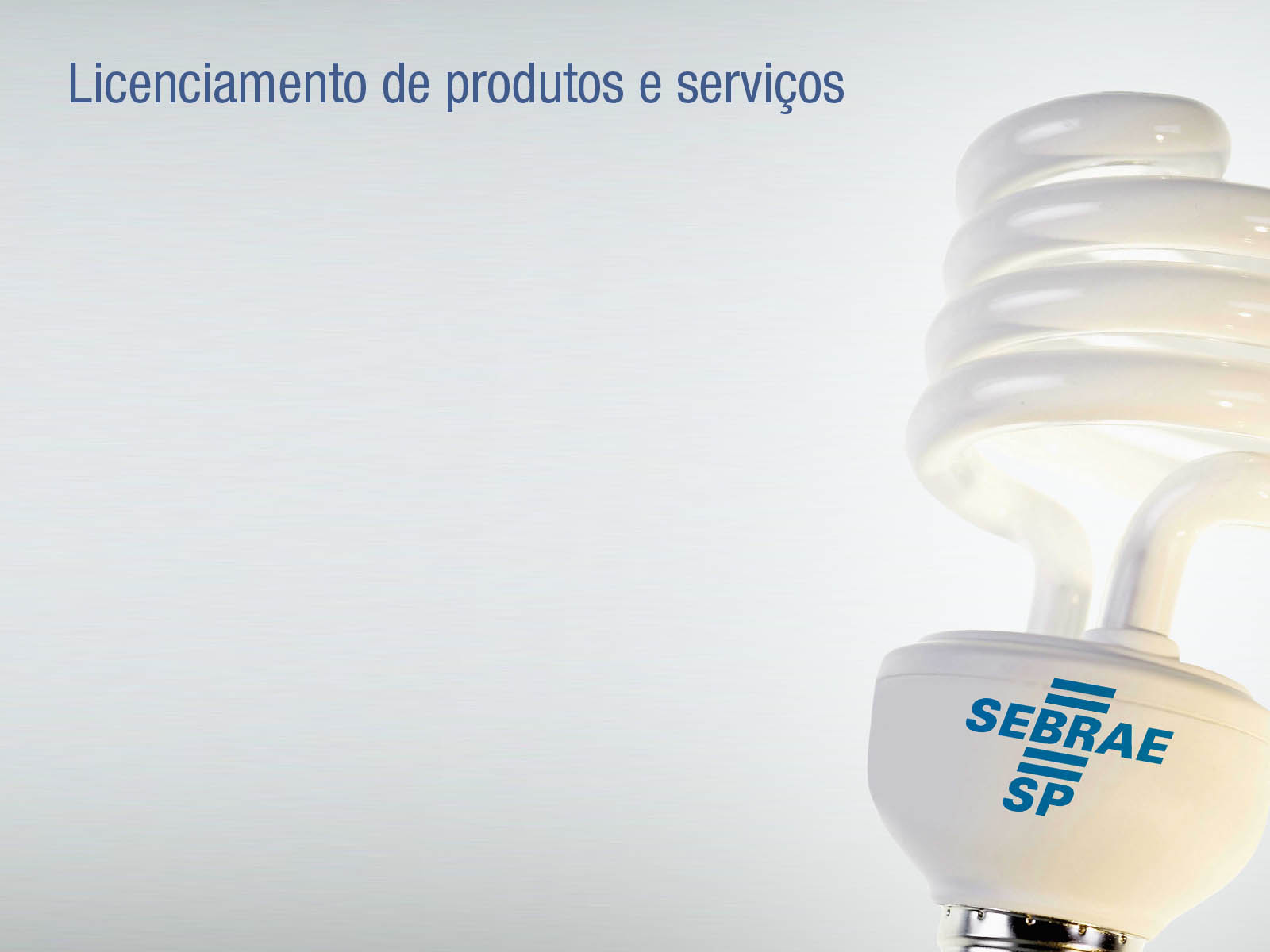 Conecte necessidades
Defina ponto focal
Simplifique
Dê sentido pessoal
Personalize
[Speaker Notes: O nosso desafio e conciliar um modelo adequado aos objetivos da instituição que o oferece, e ao alcance dos alunos em suas necessidades instrucionais.
Temos um publico diversificado, exigente, imediatista, sem tempo.
Ao mesmo tempo temos um amplo leque de informacoes 
 
Parafraseando [1], que trata sobre os desafios da produção de produtos e serviços inovadores, as empresas precisam definir, constantemente, estratégias que sejam inovadoras para ampliar a qualidade de seus produtos, fidelizar e garantir o efetivo atendimento das necessidades dos clientes para, com isso, atingir as metas institucionais. Porém este processo não é automático e, para que isto aconteça, é necessário um foco diferenciado nas necessidades e no perfil dos alunos.
É notório que diversas são as motivações dos alunos para a aquisição de um produto ou serviço de uma determinada instituição de ensino. Algumas universidades e instituições como o SEBRAE, por exemplo, gozam do status de serem reconhecidas pelo alto grau de domínio e identificação da realidade de seu público alvo e por possuírem uma marca querida.  Com isso, basta o simples “disponibilizar” de uma capacitação para gerar uma demanda de alunos interessados no desenvolvimento de competências que contribuam para seu aprimoramento profissional. A notoriedade é tão grande que a mera oferta gera uma constante busca pela estrutura de atendimento e de didáticas aplicadas por estas instituições “de renome” no Brasil e até mesmo fora do país.
Nota-se que nos últimos anos, mudanças ocorreram na sociedade e, consequentemente, também ocorreram modificações na realidade que envolve o panorama educacional.  No âmbito social, com os avanços das tecnologias de comunicação, destaca-se, principalmente, o amplo compartilhamento de informações sobre os mais variados temas. Todo mundo sabe sobre tudo, ao menos um pouquinho; o conhecimento está ao alcance das mãos.
Neste novo universo de percepções da realidade destacam-se, também, mudanças de posicionamento dos alunos perante as instituições de ensino e, com isso, são necessárias mudanças das Instituições de ensino perante seus alunos- clientes envolvendo a necessidade do atendimento às metas quantitativas e qualitativas, a consciência das crescentes investidas de potenciais concorrentes, além da constante elevação do nível de criticidade dos clientes e a rápida difusão das informações por meio das redes sociais e das mídias formadoras de opinião.]
E DEPOIS?
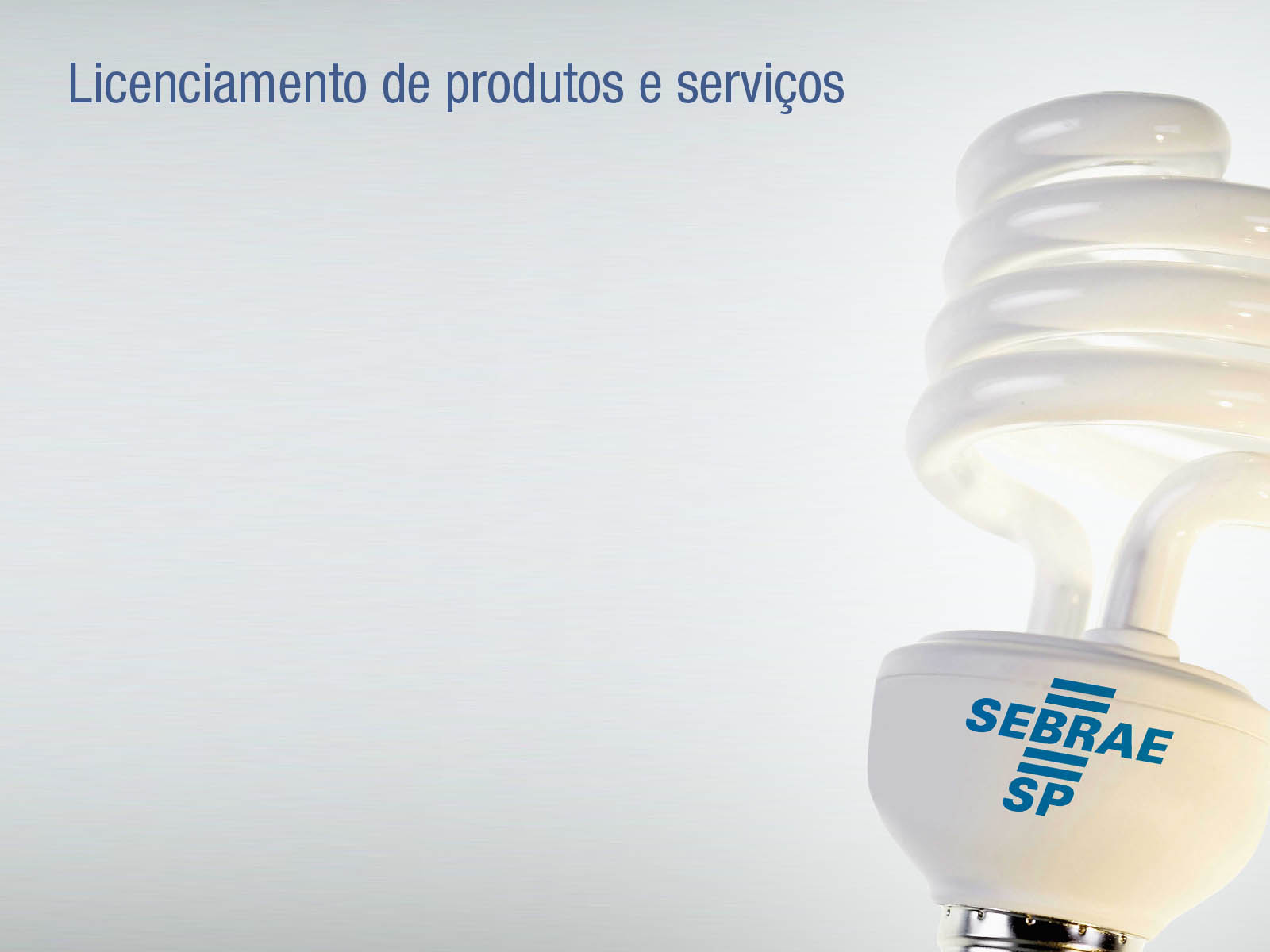 Ensine a fazer
Gere identificação 
Ensine para a pratica
Estimule o “compartilhar”
Fale a  mesma língua
[Speaker Notes: O nosso desafio e conciliar um modelo adequado aos objetivos da instituição que o oferece, e ao alcance dos alunos em suas necessidades instrucionais.
Temos um publico diversificado, exigente, imediatista, sem tempo.
Ao mesmo tempo temos um amplo leque de informacoes 
 
Parafraseando [1], que trata sobre os desafios da produção de produtos e serviços inovadores, as empresas precisam definir, constantemente, estratégias que sejam inovadoras para ampliar a qualidade de seus produtos, fidelizar e garantir o efetivo atendimento das necessidades dos clientes para, com isso, atingir as metas institucionais. Porém este processo não é automático e, para que isto aconteça, é necessário um foco diferenciado nas necessidades e no perfil dos alunos.
É notório que diversas são as motivações dos alunos para a aquisição de um produto ou serviço de uma determinada instituição de ensino. Algumas universidades e instituições como o SEBRAE, por exemplo, gozam do status de serem reconhecidas pelo alto grau de domínio e identificação da realidade de seu público alvo e por possuírem uma marca querida.  Com isso, basta o simples “disponibilizar” de uma capacitação para gerar uma demanda de alunos interessados no desenvolvimento de competências que contribuam para seu aprimoramento profissional. A notoriedade é tão grande que a mera oferta gera uma constante busca pela estrutura de atendimento e de didáticas aplicadas por estas instituições “de renome” no Brasil e até mesmo fora do país.
Nota-se que nos últimos anos, mudanças ocorreram na sociedade e, consequentemente, também ocorreram modificações na realidade que envolve o panorama educacional.  No âmbito social, com os avanços das tecnologias de comunicação, destaca-se, principalmente, o amplo compartilhamento de informações sobre os mais variados temas. Todo mundo sabe sobre tudo, ao menos um pouquinho; o conhecimento está ao alcance das mãos.
Neste novo universo de percepções da realidade destacam-se, também, mudanças de posicionamento dos alunos perante as instituições de ensino e, com isso, são necessárias mudanças das Instituições de ensino perante seus alunos- clientes envolvendo a necessidade do atendimento às metas quantitativas e qualitativas, a consciência das crescentes investidas de potenciais concorrentes, além da constante elevação do nível de criticidade dos clientes e a rápida difusão das informações por meio das redes sociais e das mídias formadoras de opinião.]
E DEPOIS?
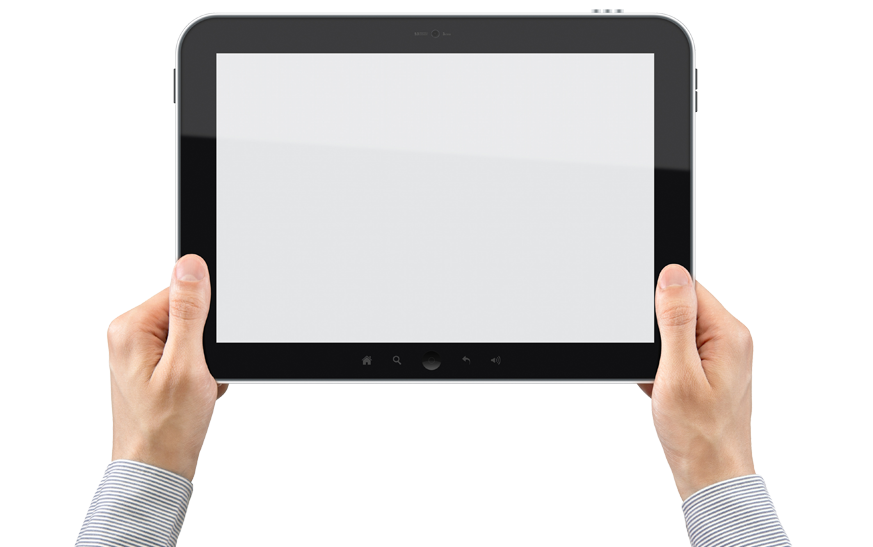 Aliança:

TEORIA & PRATICA

EX: curso de no de gravata
[Speaker Notes: Imagine que uma pessoa entrou em um curso para aprender a dar no em gravata.
O professor: a historia da gravata; filosofia da gravata; a evolução da gravata no tempo; curso presencial; seminário; projeto de desenvolvimento de uma gravata.

Nos: damos o passo a passo escrito e em video e entregamos base de pesquisa caso ele queira saber mais sobre o assunto.

Capacitação prática: alternativa de ligação do conteúdo com a realidade do aluno
A experiência é a maior fonte de aprendizado para o adulto e o conhecimento surge a partir da captação e transformação destas experiências [8]. Neste sentido, uma forma muito utilizada pelo SEBRAE-SP, para garantir a prática no desenvolvimento do conteúdo, é a utilização de depoimentos de empresários e casos de sucesso. Estas experiências podem ser consolidadas em formato de bancos de práticas com relatos de atendimentos e de soluções de problemas relativos à gestão empresarial a serem consideradas em todos os desenvolvimentos.  
Todo o processo de construção do conteúdo deve se submeter às informações sobre a realidade dos alunos, no que tange às mais variadas nuances do desenvolvimento: temática, forma de abordagem, foco, objetivos e até o formato ou tecnologia de disponibilização, como bem abordou MASETTO [9]:]
COMO FAZEMOS?
Conteudistas experientes
Conteúdos práticos
Problemas & soluções reais
Foco no que é importante
Foco na decisão (autonomia)
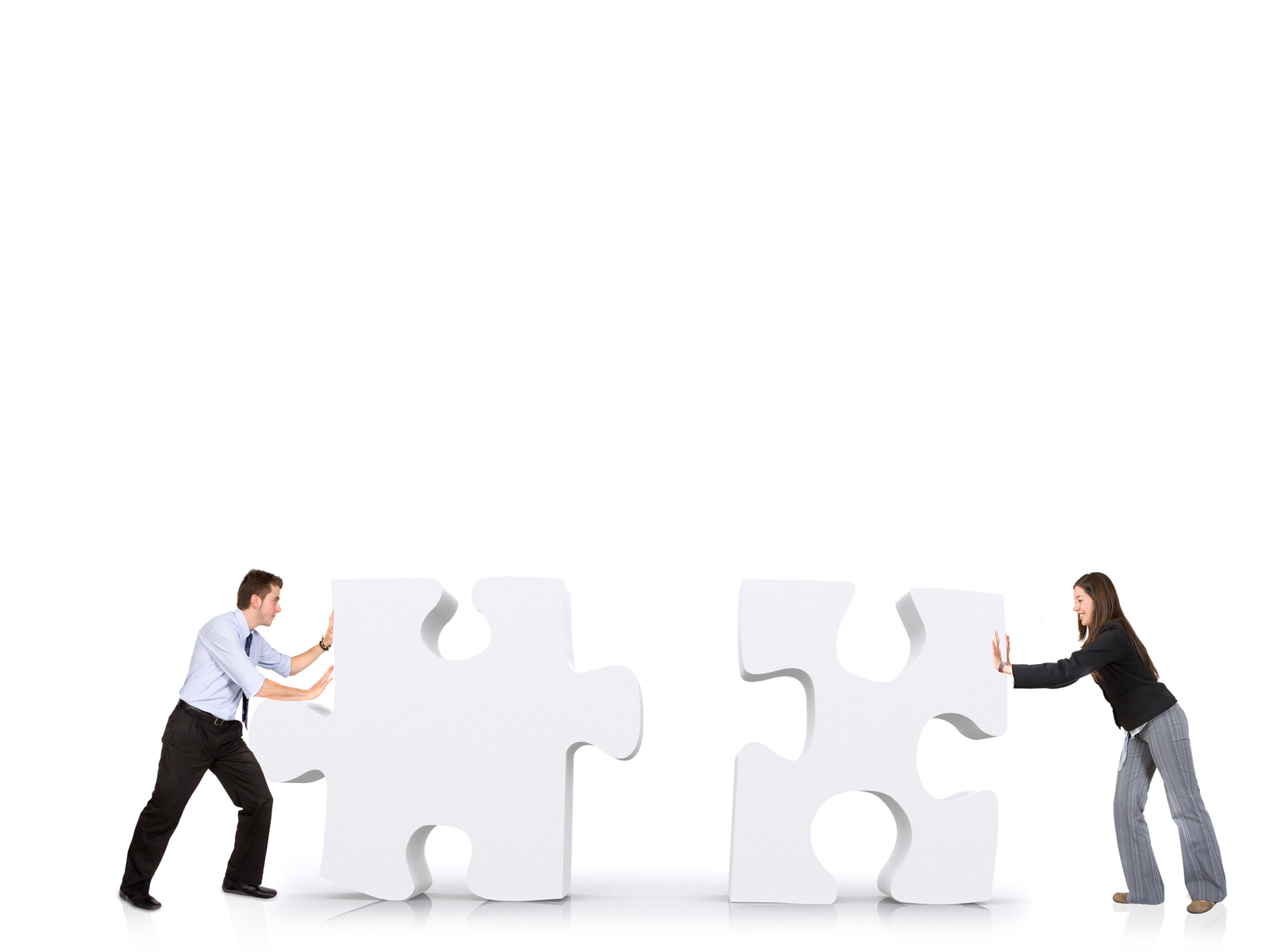 [Speaker Notes: A experiência é a maior fonte de aprendizado para o adulto e o conhecimento surge a partir da captação e transformação destas experiências [8]. Neste sentido, uma forma muito utilizada pelo SEBRAE-SP, para garantir a prática no desenvolvimento do conteúdo, é a utilização de depoimentos de empresários e casos de sucesso. Estas experiências podem ser consolidadas em formato de bancos de práticas com relatos de atendimentos e de soluções de problemas relativos à gestão empresarial a serem consideradas em todos os desenvolvimentos.  
Ser coerente com o foco favorece que o desenvolvimento considere as diferentes perspectivas de cada perfil de aluno o que resulta em estratégias que antecipam as necessidades institucionais e dos alunos. 
A inserção de práticas contribui para superar os chamados “conteúdos estáticos”, pois permite que se tenham sempre novas respostas sobre novos questionamentos que surgem na realidade do público alvo, minimizando a visão de conteúdos obsoletos, ultrapassados e sem qualquer identificação com a realidade.  
Mesmo na Educação formal, não há mais como fugir da realidade que invade as salas de aula e os ambientes de aprendizagem [11]:
Na educação da era da informação, será preciso implementar um ensino mais próximo do cotidiano. Porque aprender será algo cada vez mais próximo de preparar-se para ser um cidadão capaz de cumprir seu papel no mundo. (RAMAL, 2003)]
COMO FAZEMOS?
Exemplos,cases e depoimentos

Pesquisas:
Clientes
Profissionais da área
Outros alunos/clientes
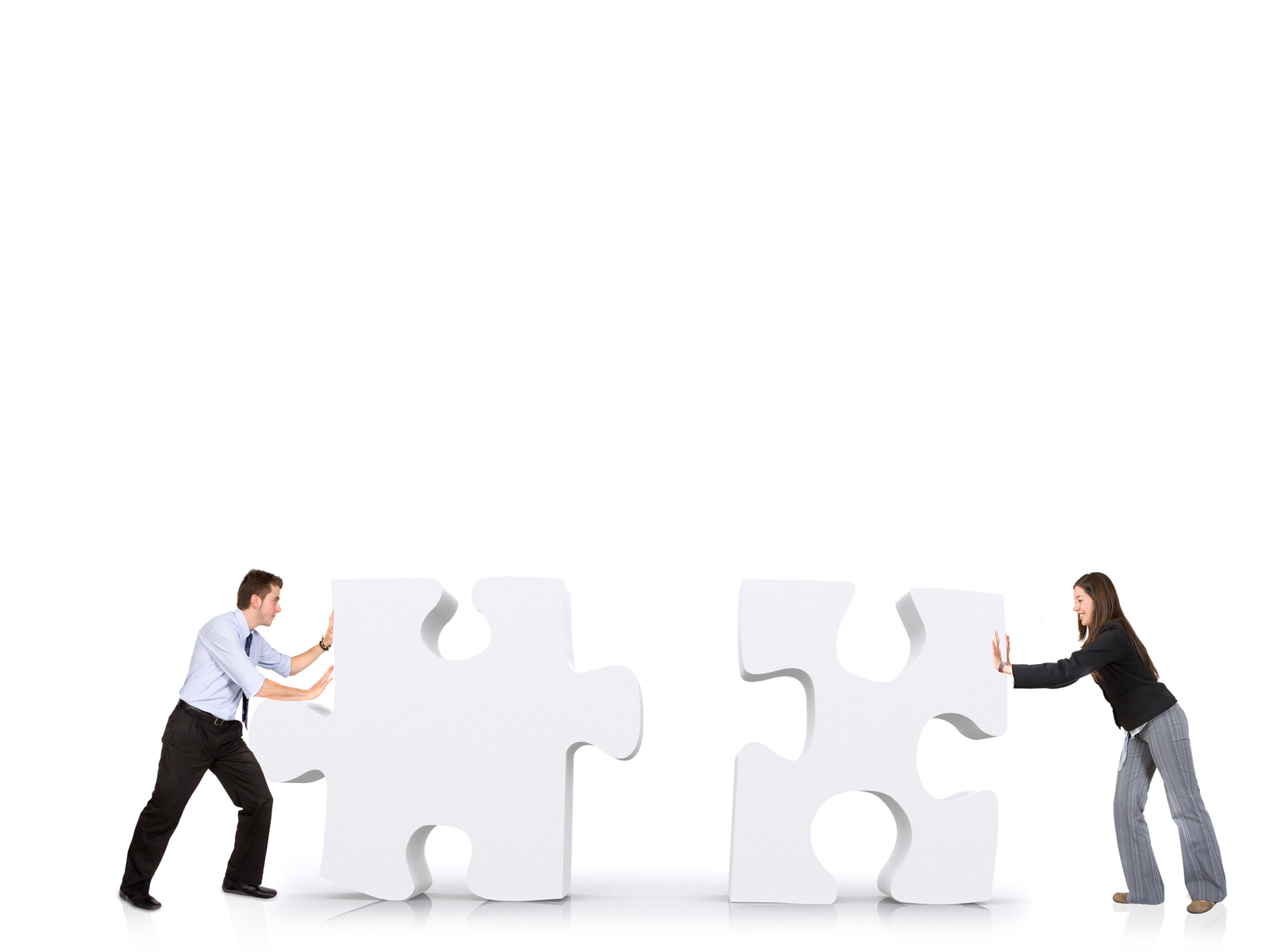 [Speaker Notes: A experiência é a maior fonte de aprendizado para o adulto e o conhecimento surge a partir da captação e transformação destas experiências [8]. Neste sentido, uma forma muito utilizada pelo SEBRAE-SP, para garantir a prática no desenvolvimento do conteúdo, é a utilização de depoimentos de empresários e casos de sucesso. Estas experiências podem ser consolidadas em formato de bancos de práticas com relatos de atendimentos e de soluções de problemas relativos à gestão empresarial a serem consideradas em todos os desenvolvimentos.  
Ser coerente com o foco favorece que o desenvolvimento considere as diferentes perspectivas de cada perfil de aluno o que resulta em estratégias que antecipam as necessidades institucionais e dos alunos. 
A inserção de práticas contribui para superar os chamados “conteúdos estáticos”, pois permite que se tenham sempre novas respostas sobre novos questionamentos que surgem na realidade do público alvo, minimizando a visão de conteúdos obsoletos, ultrapassados e sem qualquer identificação com a realidade.  
Mesmo na Educação formal, não há mais como fugir da realidade que invade as salas de aula e os ambientes de aprendizagem [11]:
Na educação da era da informação, será preciso implementar um ensino mais próximo do cotidiano. Porque aprender será algo cada vez mais próximo de preparar-se para ser um cidadão capaz de cumprir seu papel no mundo. (RAMAL, 2003)]
UM CASO DE SUCESSO
Empresaria de sabonetes
Sabia o oficio
Teve a ideia
Buscou  capacitação
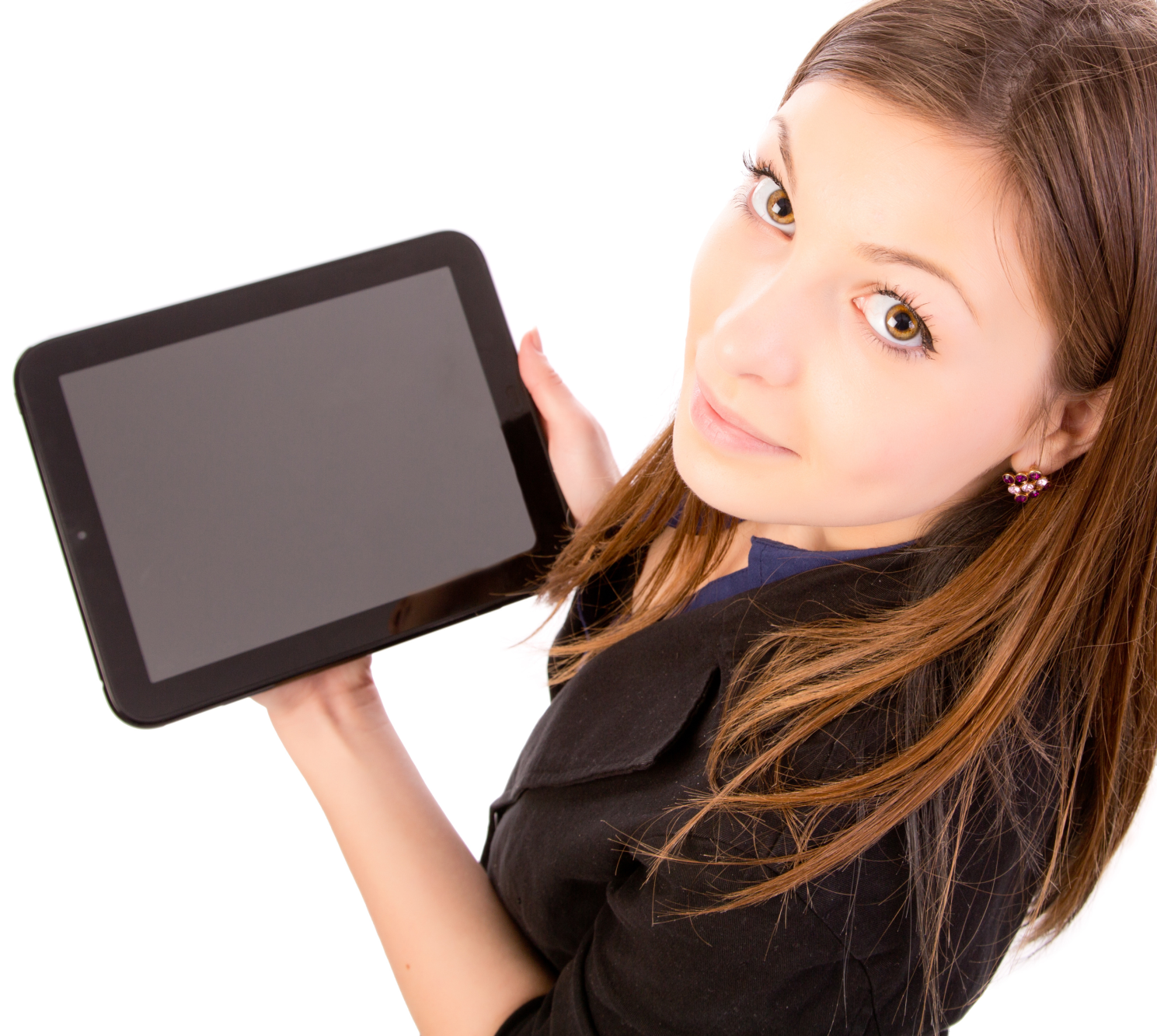 Formalizou
Capacitou
Planejou
Cresceu
Voltou
Continua
??
[Speaker Notes: uma empreendedora atendida procurou a consultoria em administração porque fizera um curso de fabricação de sabonetes e, entre os colegas de turma, foi dito que se tratava de uma alternativa para abertura de uma pequena fabrica. 
Avaliando o relato da cliente e com base no portfólio disponível o consultor do SEBRAE-SP ofereceu uma relação de soluções que orientassem a cliente na composição do plano de negócios e na análise de viabilidade do novo empreendimento.
Pelo histórico de atendimento pôde ser constatado que a cliente, seguindo as orientações iniciais do consultor, passou a realizar diversas capacitações voltadas para todas as áreas da empresa até que, uma vez definida a estratégia de negócios, iniciou o empreendimento. 
Em outro momento empresarial a cliente, já com a empresa estabelecida, buscou o SEBRAE-SP para a definição de estratégias de ampliação do negócio. 

Esta cliente voltou ao SEBRAE-SP várias vezes. A efetividade de todas estas experiências e outras tantas foi garantida pelo total foco no publico alvo. Os alunos/clientes deixaram de ser consumidores passivos e assumiram o papel de colaboradores na construção dos conteúdos com suas mazelas, com suas conquistas e com suas ideias. Suas realidades passaram a ser insumo para a produção de conteúdos.]
REFLEXÃO
Na educação da era da informação, será preciso implementar um ensino mais próximo do cotidiano. Porque aprender será algo cada vez mais próximo de preparar-se para ser um cidadão capaz de cumprir seu papel no mundo. (RAMAL, 2003)
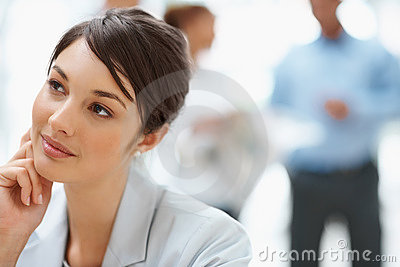 [Speaker Notes: Mesmo na Educação formal, não há mais como fugir da realidade que invade as salas de aula e os ambientes de aprendizagem [11]:
RAMAL, Andrea Cecilia. “Educação com Tecnologias Digitais: Uma Revolução Epistemológica  em Mãos do Desenho Instrucional”. IN Educação Online - Teorias, práticas, legislação e  formação corporativa. Marco Silva (org.). São Paulo: Loyola, 2003.]
RESULTADOS
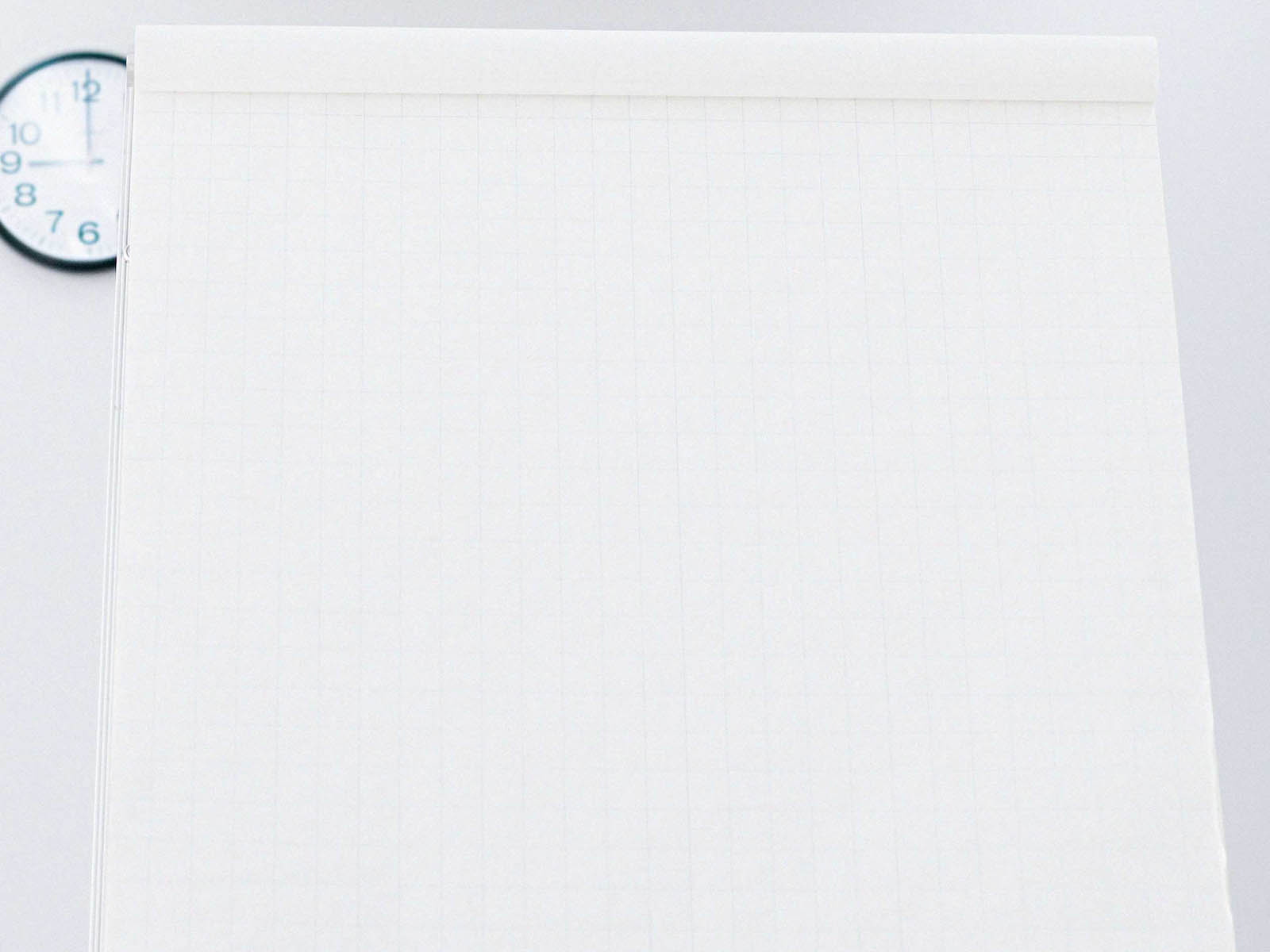 Depoimentos
Fidelização
Relatos
Aplicação
Feedback
Qualidade percebida
Cursos EAD
Carga horária: 3 horas                       

Duração – 15 dias para cursar

Certificação

Gratuitos

Gestão de Micro e pequenos negócios

www.sebraesp.com.br/ead
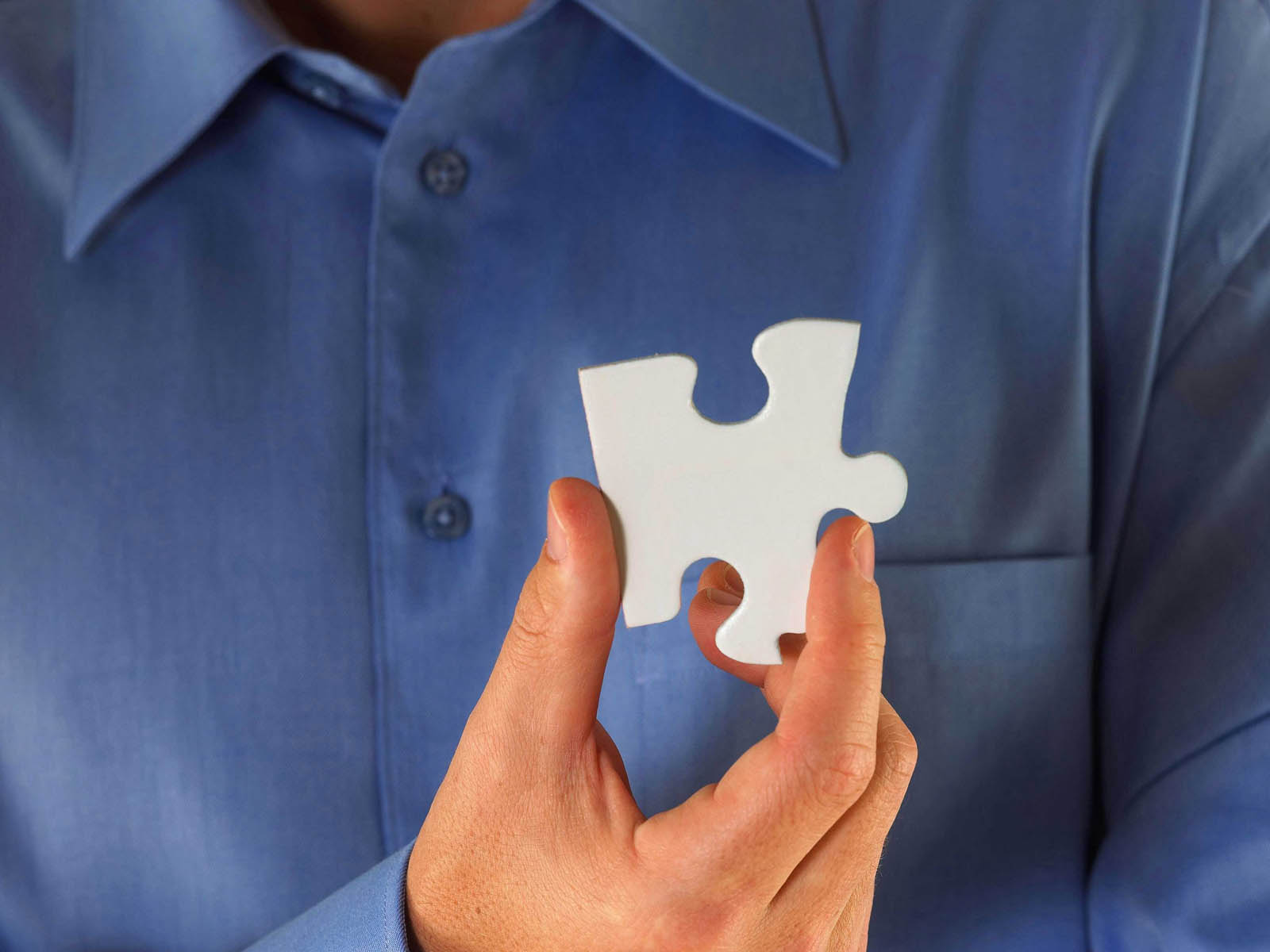 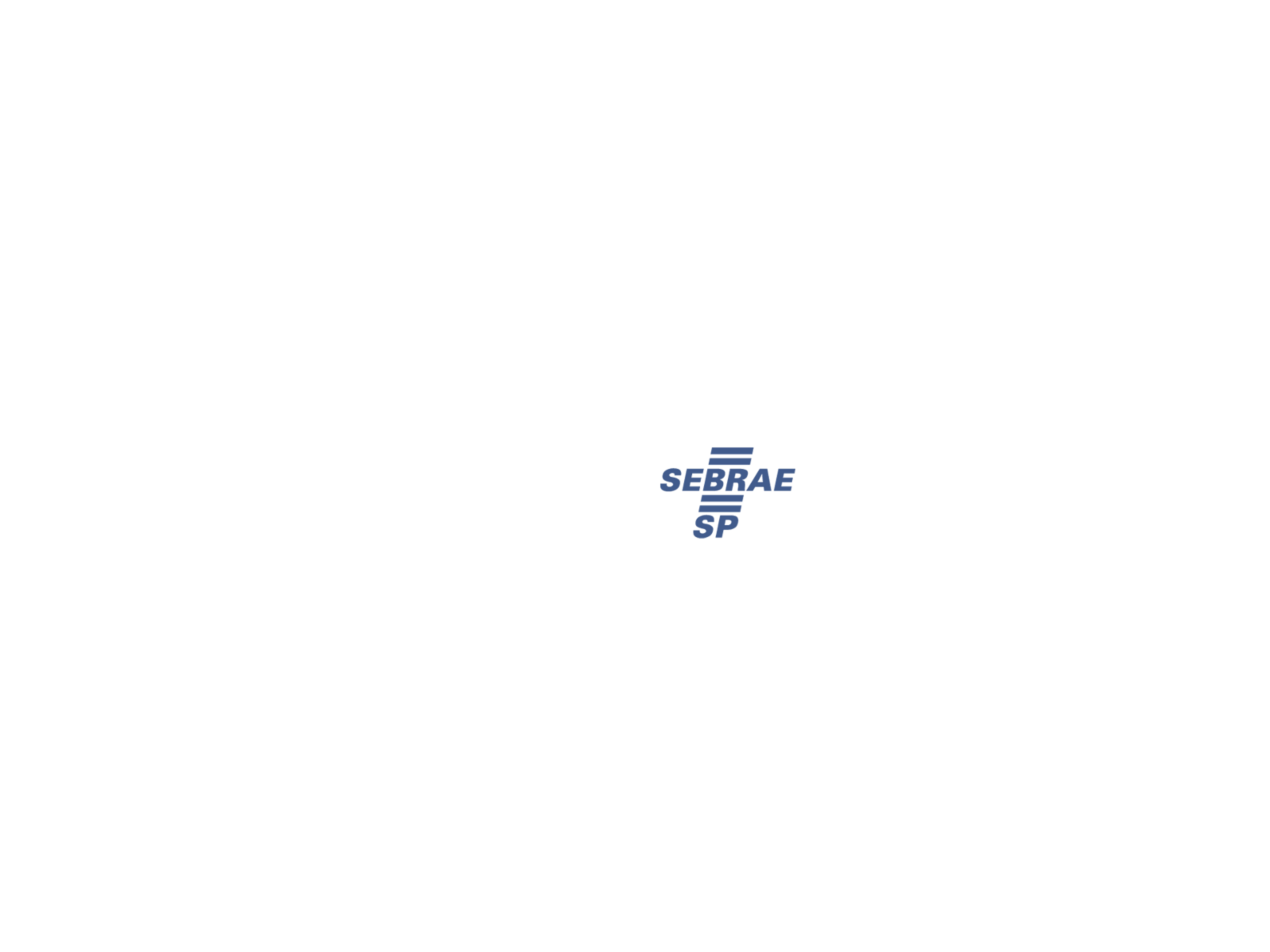 Claudia A. G. Brum
claudiab@sebraesp.com.br

Rita Vucinic Teles
ritav@sebraesp.com.br